Курс «Ошибки в учете – найти и обезвредить»
Фирма «1С», Москва, 2017
Разделы, где анализируем и исправляем ошибки:
Параметры учета и учетная политика
Заполнение значений для подстановки по умолчанию
Отрицательные остатки
Корреспонденция счетов
Ошибки при закрытии месяца
Развернутое сальдо на счетах расчетов с контрагентами.
Проверка учетной политики
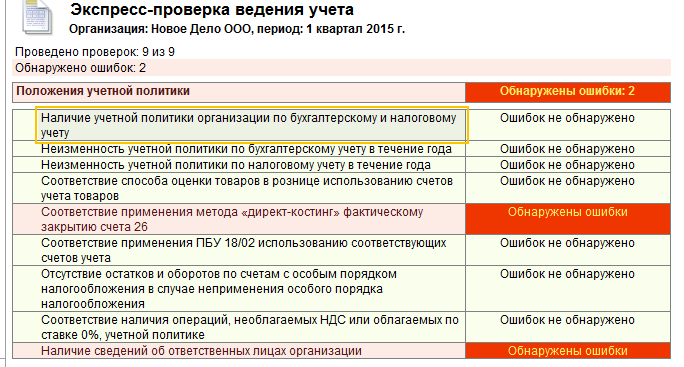 Проверим настройки значений по умолчанию:
Справочник Номенклатура
Регистр Счета учета номенклатуры
Регистр Счета расчетов с контрагентами
Справочник Статьи затрат
Справочник Прочие доходы и расходы
Разберемся с отрицательными остатками
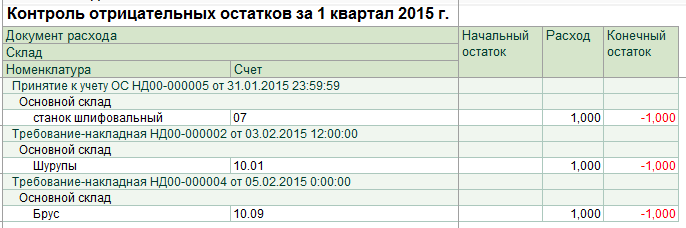 Проанализируем корреспонденцию счетов с помощью Экспресс проверки ведения учета…
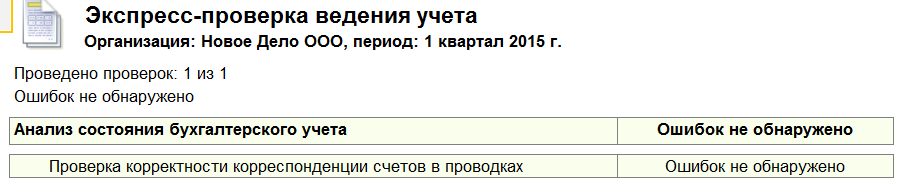 … и далее с помощью Универсального отчета обнаружим некорректные счета и корреспонденции (не выявленные стандартной проверкой) в разных документах.
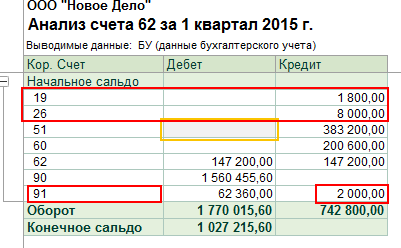 Почему документ реализации делает такую проводку
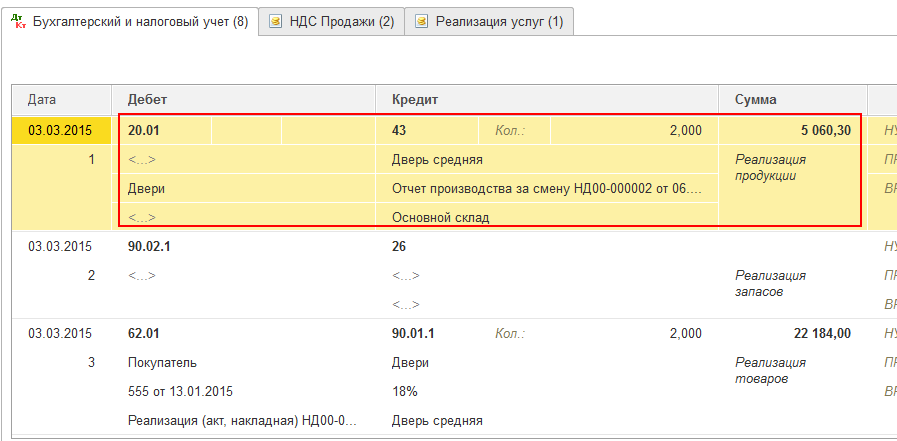 Или такую…
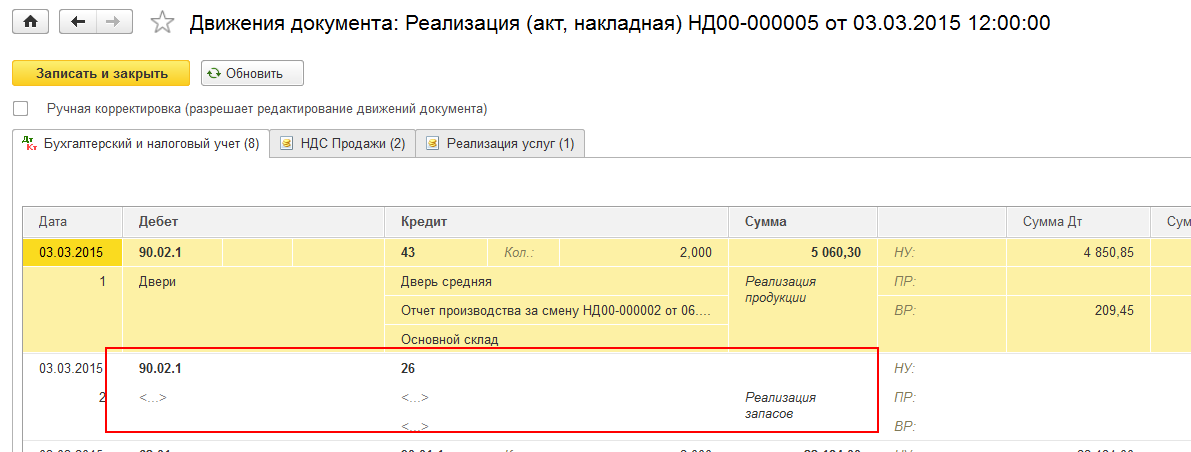 Разберемся с причинами ошибок при закрытии месяца.
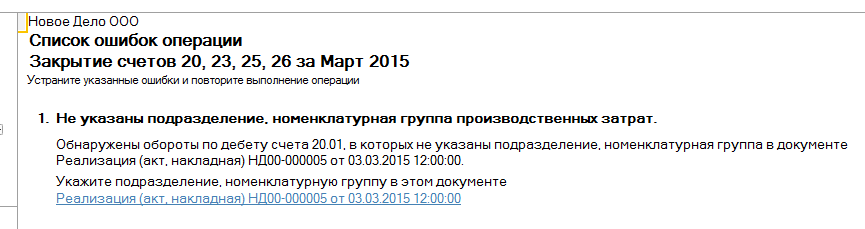 С проблемой закрытия счетов косвенных расходов (25 и 26).
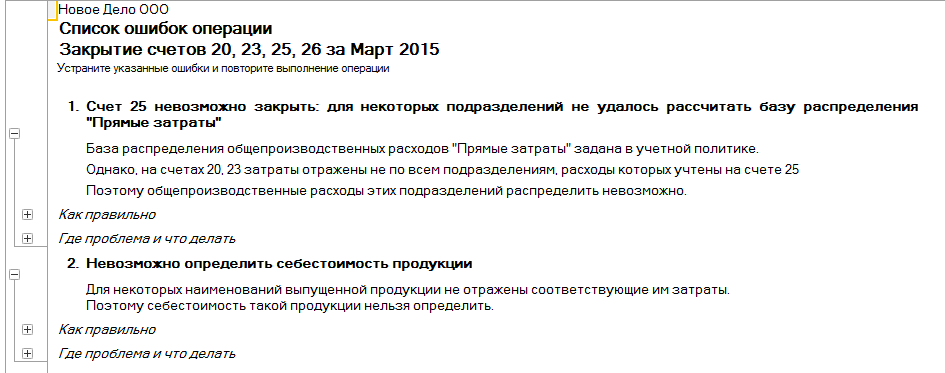 И наконец проблема развернутого сальдо на счетах расчетов с контрагентами.
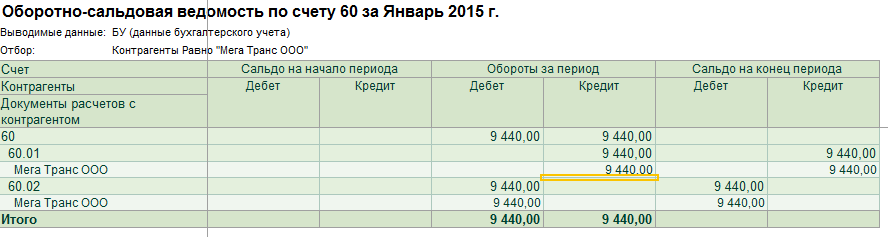 Кому будет интересен курс?
Бухгалтерам, уже работающим в программе.
Партнерам, оказывающим консультационные услуги для бухгалтеров.
Продолжение следует…
В следующем курсе будем рассматривать:
Корректность отражения операций по ПБУ 18/02.
Ошибки в учете НДС.